Bab IVHukum Faraday dan Arus Induksi
4.1  Hukum Faraday







					Gambar: 4-1
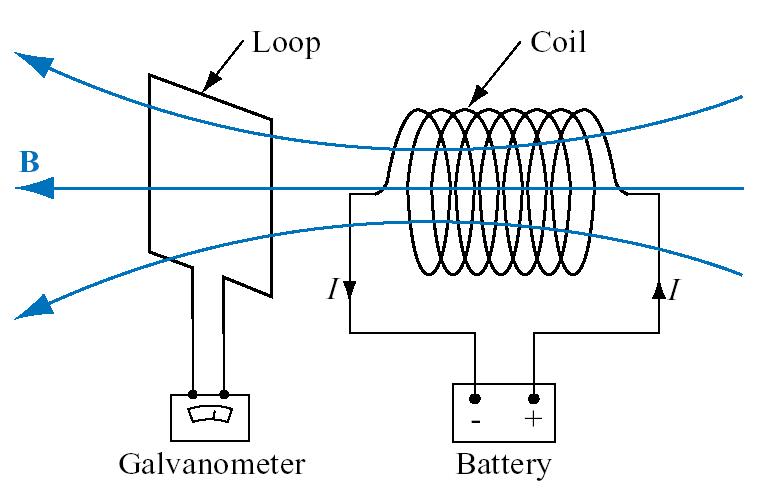 Fluks magnetik

					
Tegangan Electromotive force



Kami mencatat bahwa derivatif di persamaan (4-2) adalah derivatif  total terhadap waktu yang beroperasi dalam medan magnet B, serta diferensial daerah permukaan ds.
Ada 3 kondisi kemungkinan emf terjadi yaitu:
Sebuah medan magnet berubah terhadap waktu menghubungkan loop stasioner, sedangkan emf induksi ini kemudian disebut  emf transformator,       .
Sebuah loop bergerak bervariasi terhadap waktu (relatif terhadap komponen normal B) dalam medan statis B; emf induksi ini kemudian disebut emf yang menggerakkan,       .
Sebuah loop yang bergerak dalam medan B yang   berubah terhadap waktu.
Total emf diberikan oleh:

dimana :
               jika loop dalam keadaan stasioner.
               jika medan B adalah statis.
Loop Diam dalam Medan Magnet bervariasi
Tegangan Induksi yang dihasilkan:

Hitung arus I?



Gambar: 4-2a
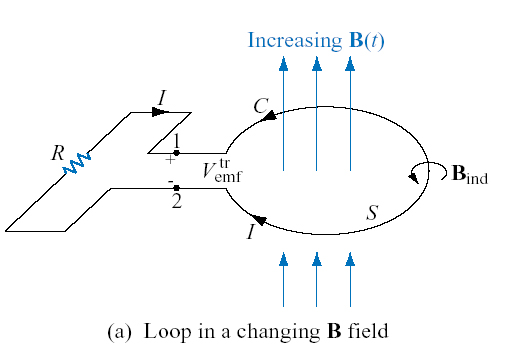 Pada terminal 1-2, emf yang terjadi:







				Gambar: 4-2 b
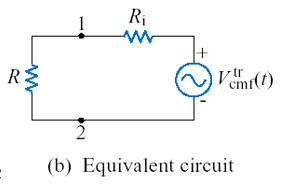 Latihan: 1
	Suatu induktor dengan N lilitan dibentuk dari konduktor  kawat tipis menjadi loop melingkardengan radius a. Loop induktor terletak  pada bidang x-y dengan pusat di titik asal, dan  terhubung dengan resistor R seperti yang ditunjukkan pada gambar. 4-2. Dengan keberadaan medan magnet yang diberikan oleh                                    

	dimana     adalah frekuensi sudut.
Hitung:	
a). fluks magnetik yang menghubungkan lilitan  
      tunggal induktor. 
b). Emf transformator, jika diberikan N = 10, 
      B0 =  0,2 T, a = 10 cm dan  = 103 rad/s.
c). Polaritas dari        pada t = 0
d). Arus induksi dalam rangkaian untuk R = 1 k
      (tahanan dalam konduktor diabaikan)
Penyelesaian:
a).  


b). 


	Jadi:
c). Pada t = 0, d/dt > 0 dan
	  atau
 

d). Arus I
Latihan: 2.
	Tentukan tegangan V1 dan V2 di resistor 2  dan 4   ditunjukkan dalam gambar. 4-3.
    Loop ini terletak pada bidang x-y, dengan luas area 4 m2,  kerapatan fluks magnet  
	dan tahanan dalam dari kawat diabaikan.
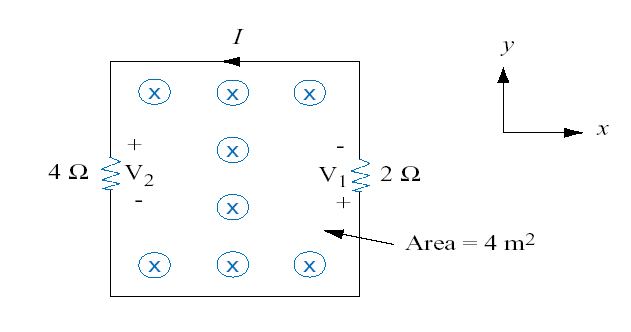 Penyelesaian:
	Fluks mengalir melalui loop adalah:



	Emf  transformator
Tegangan total 1,2 V didistribusikan ke dalam dua resistorbyang terhubung seri, maka:


Dan
Tugas: 2.
	Misalkan loop latihan 1 digantikan dengan –loop persegi 10-lilitan  berpusat di titik asal  dan memiliki sisi 20 cm sejajar terhadap sumbu x dan y. Jika                                  dan
	Bo= 100(T), Hitunglah arus dalam rangkaian.